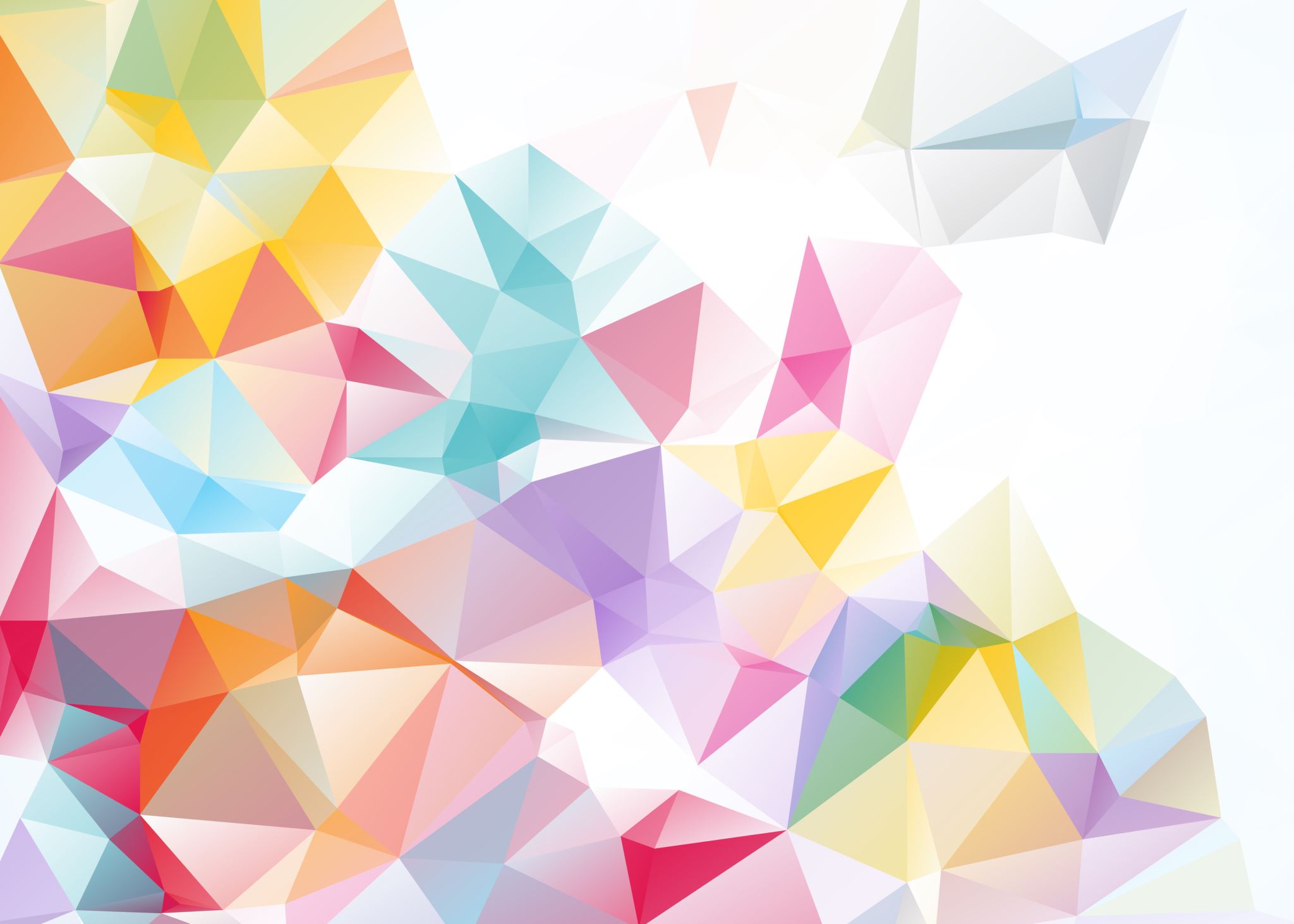 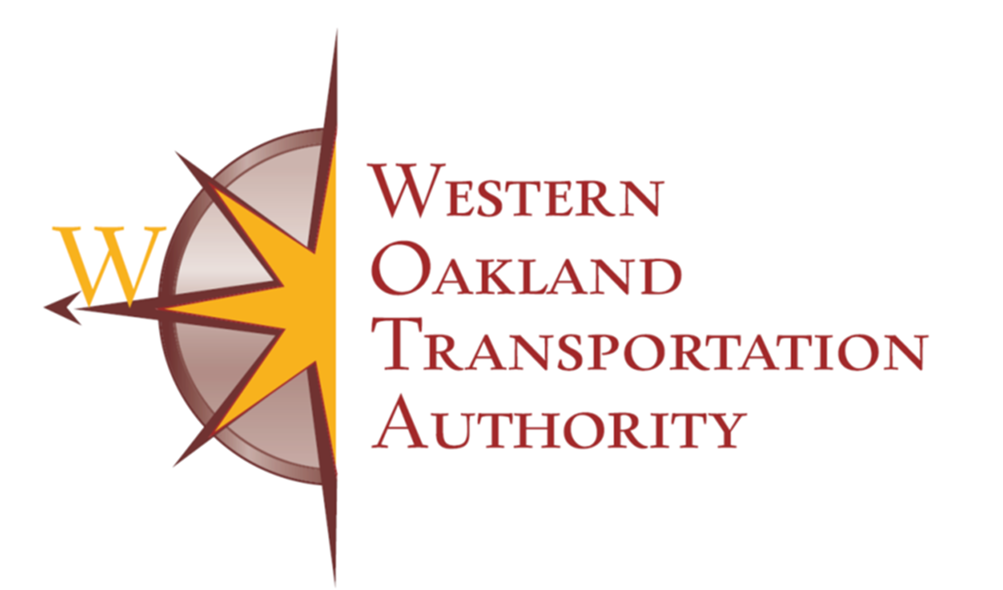 Amy Grzymkowski, Deputy Director of WOTA
Who We Are
WOTA is a mission-driven organization, dedicated to providing mobility for those that need it most.
WOTA started in January 2020 through an interlocal agreement between Highland, White Lake, and Waterford Townships. City of Walled Lake joined officially in 2021.
Door-to-door, demand response transportation
46 employees
2022:  32,000+ rides, 367,000+ miles
2023:  20,400+ rides, 245,000+ miles
30 barrier-free vehicles, 1 vehicle for larger groups
Named recipient of the 2022 Oakland County Transit Millage
Hours:  6 am – 9 pm
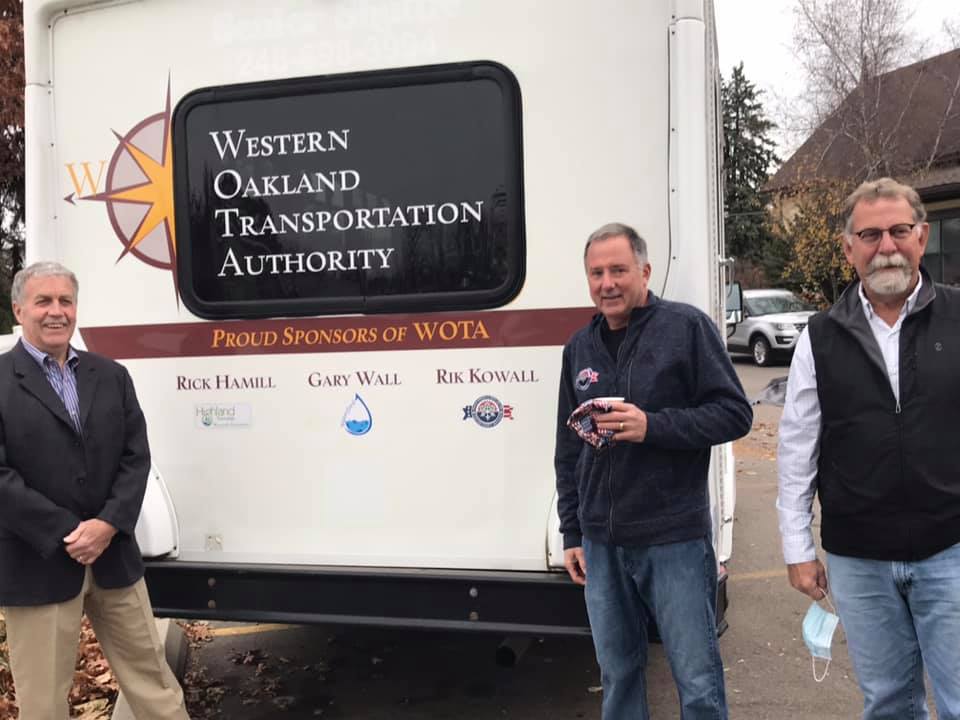 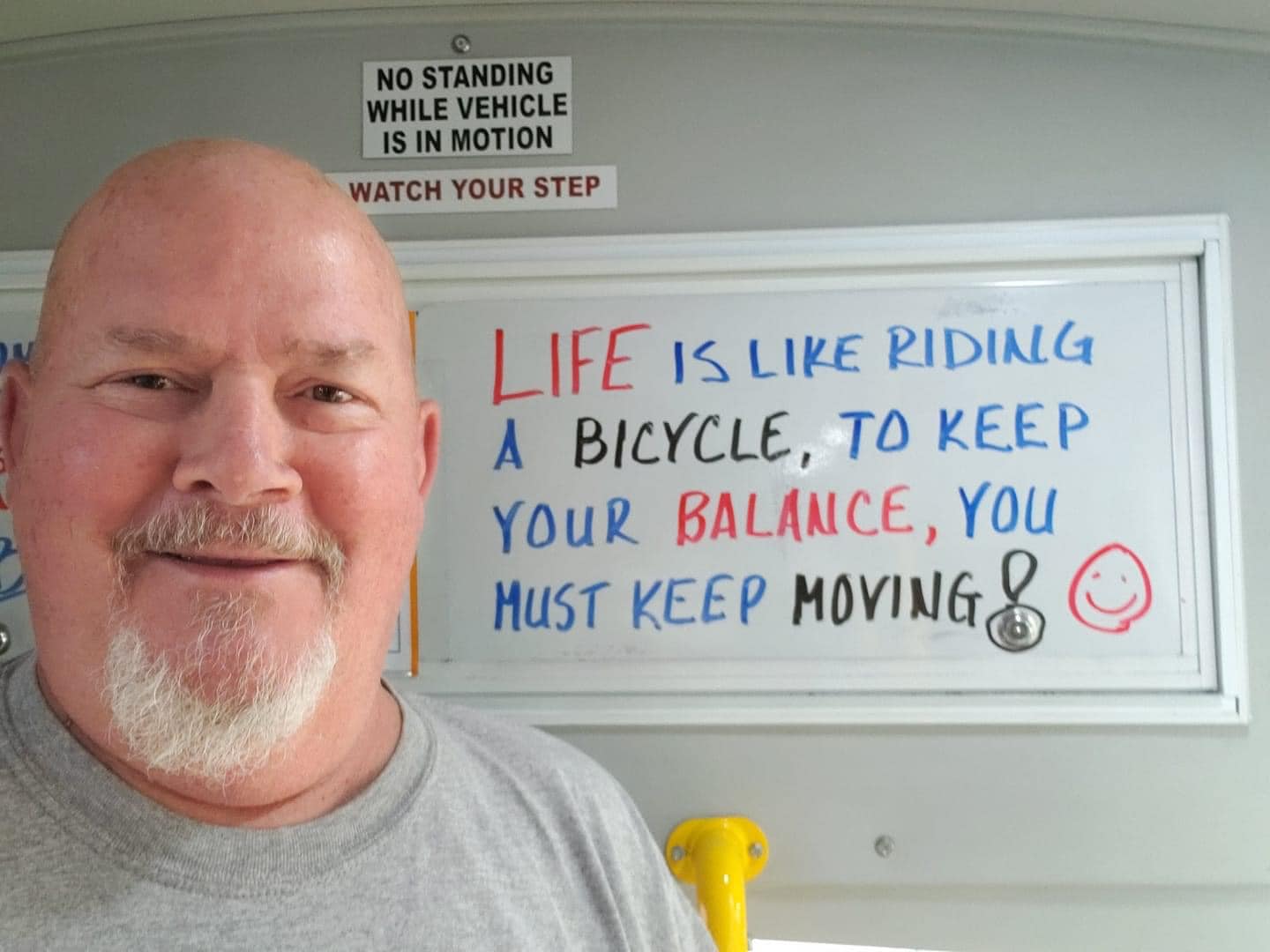 What We Do
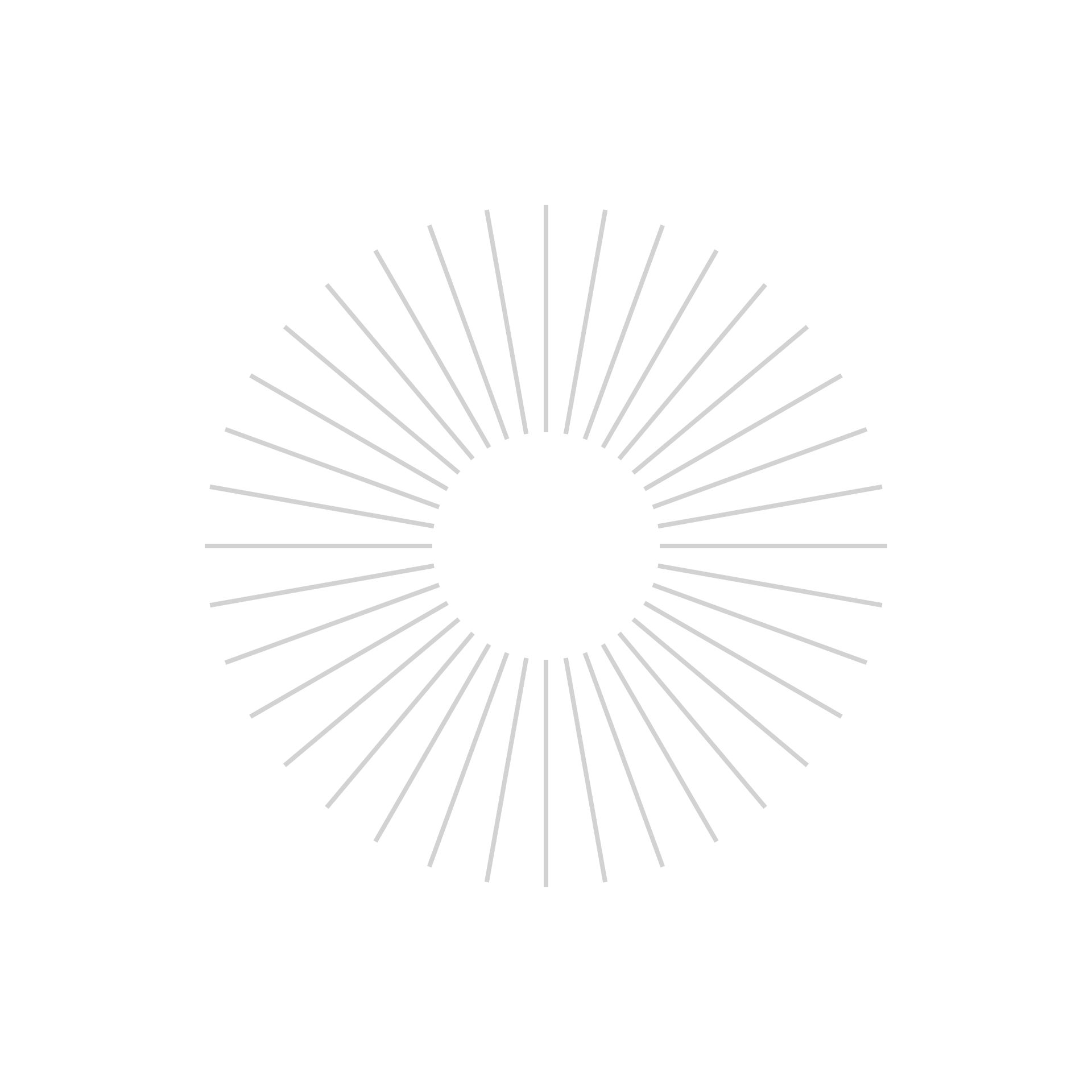 WOTA provides transportation to those that cannot or do not have the ability to drive – seniors (55+), adults with disabilities (18+) and low-income families.
Local drivers and local dispatchers
No restrictions for ride types:
Medical appointments, including dialysis, chemo, physical therapy, and routine health appointments
Employment
Recreation
Shopping – from groceries to the mall, we go everywhere
Civic duties 
Volunteering
Or, for any reason whatsoever 
Independence – keeping or developing.
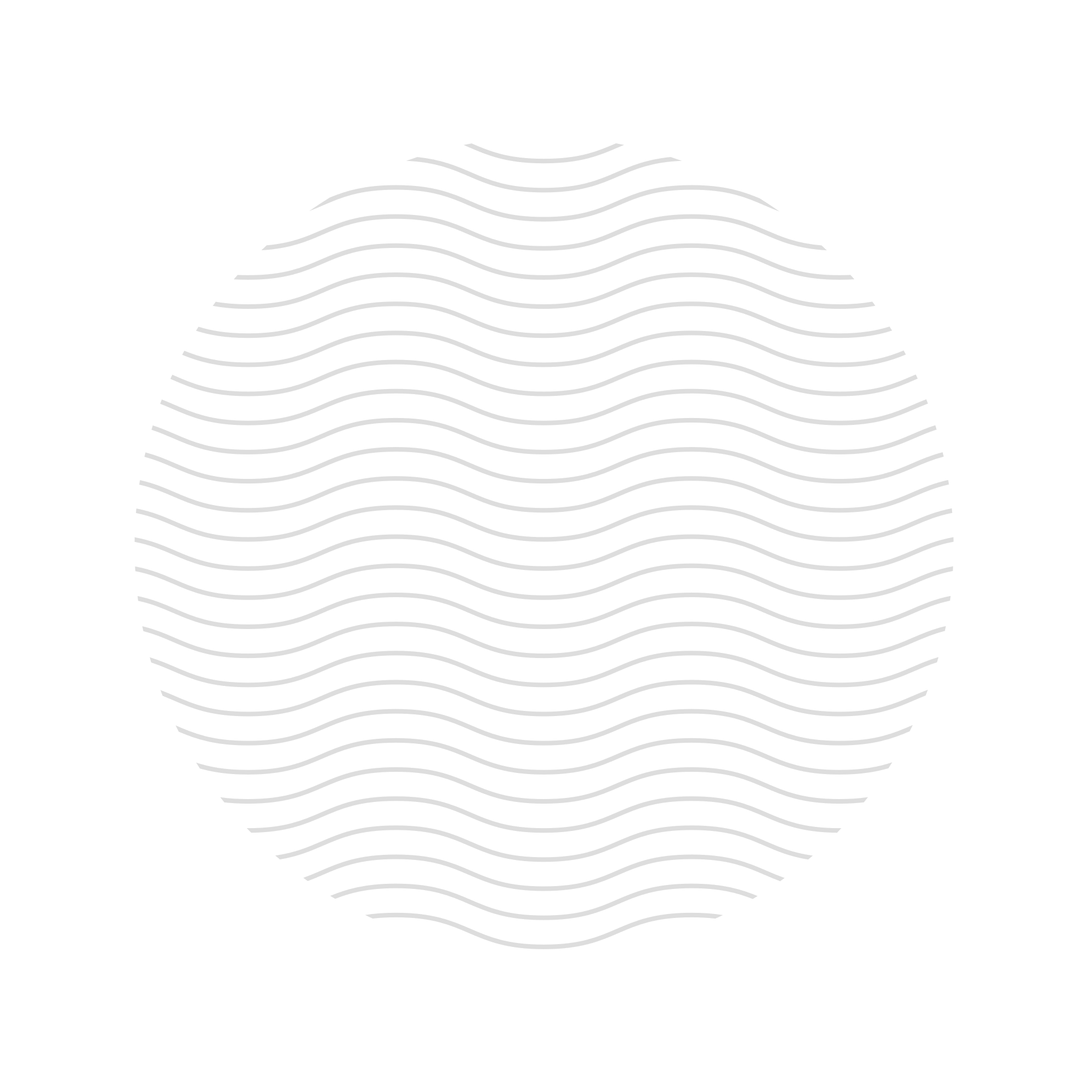 Service Area
Red Border:  Residents served
Black Border:  Where we go

Clarkston
Pontiac
West Bloomfield
Farmington
Novi
Wixom
Milford
Commerce
How to Ride
How We Make It Happen
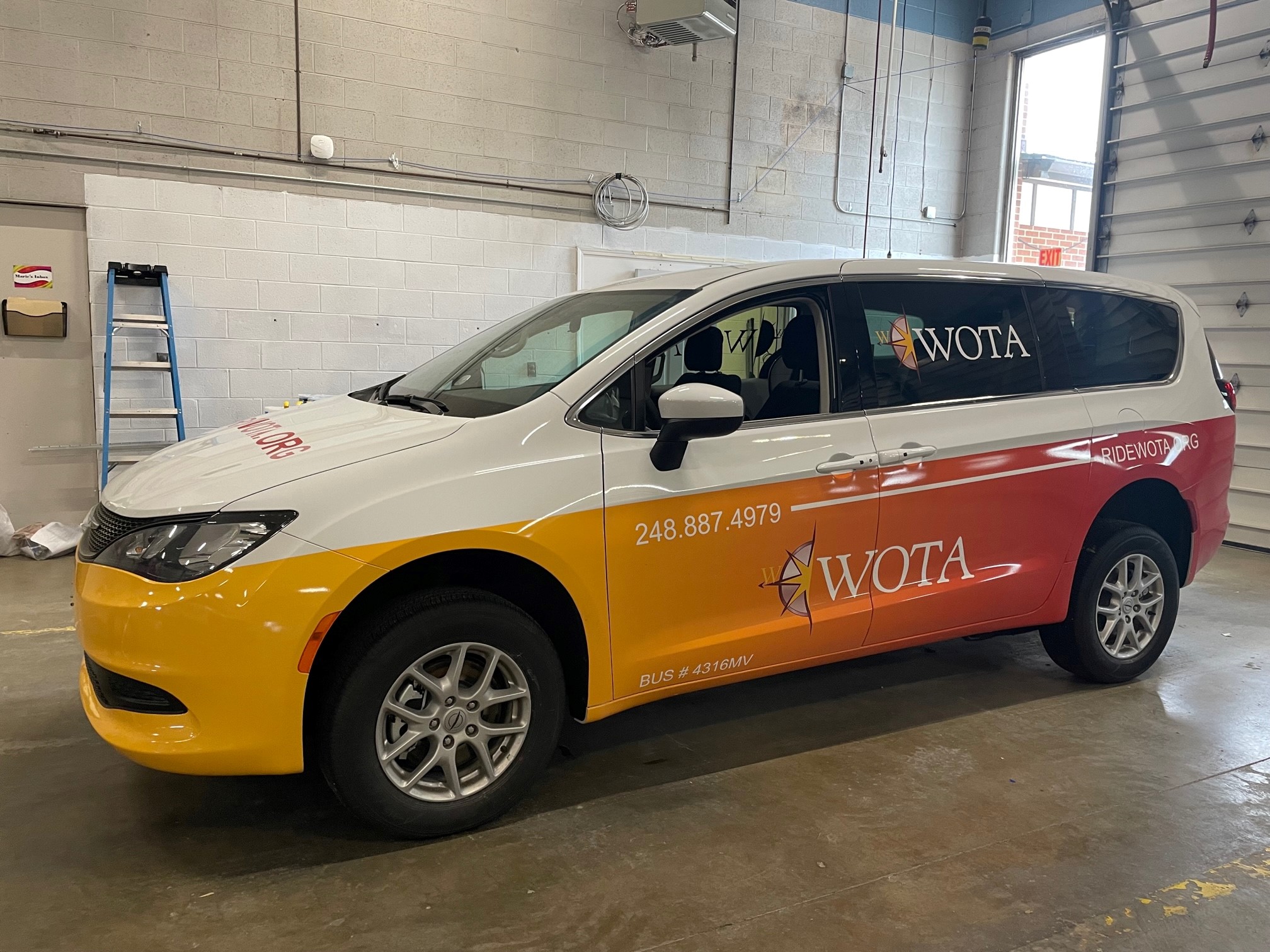 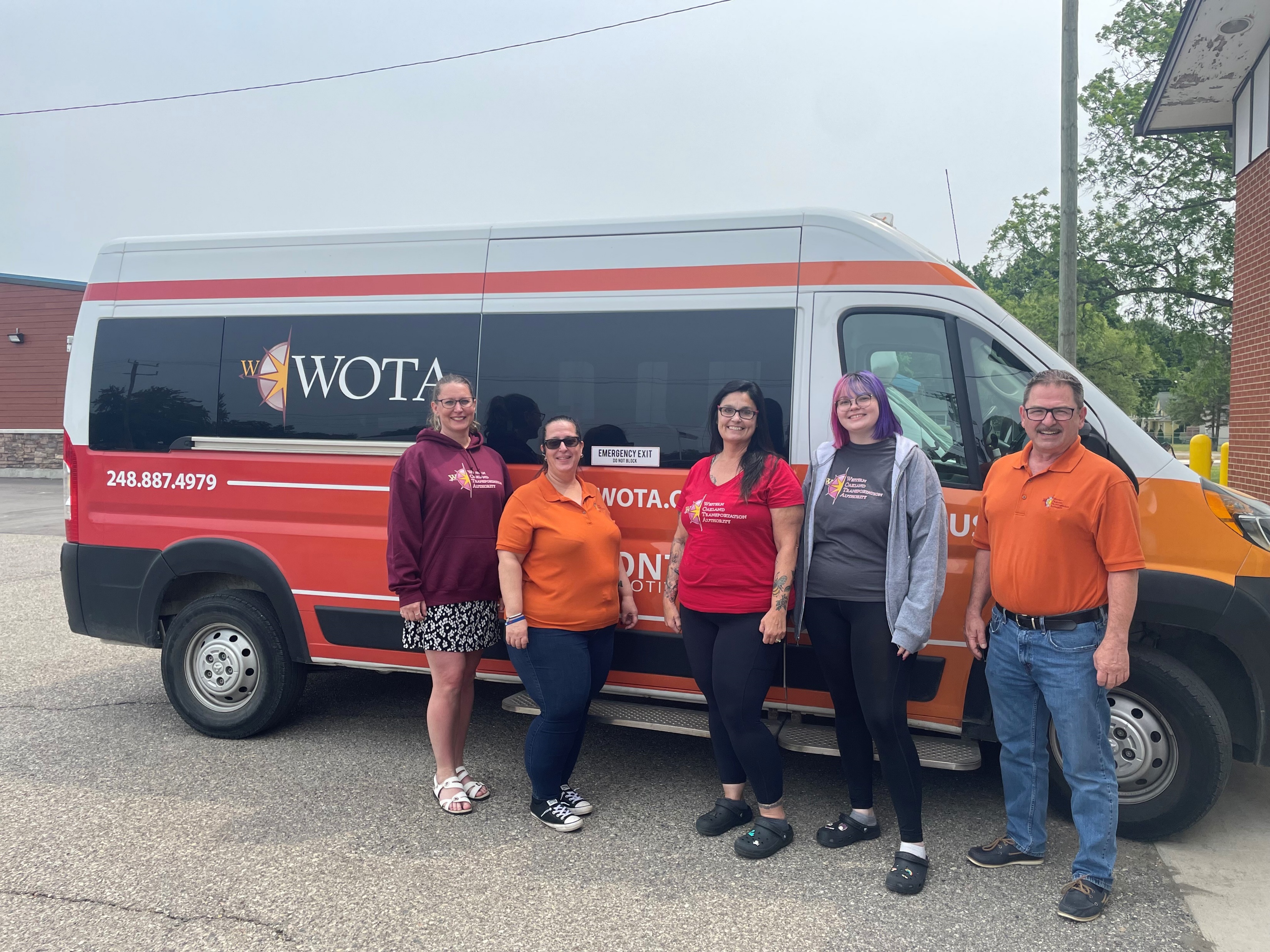 46 mission-driven employees including management, dispatchers, drivers and office staff
Technology on our vehicles
Dispatching in real-time 
Robust training program that includes ADA training, wheelchair securement, rider management and 2-3 weeks of in-vehicle training.
Demand response including flexibility with appointment times and the ability to schedule up to 1 year in advance.  Dispatch can also set up recurring rides.
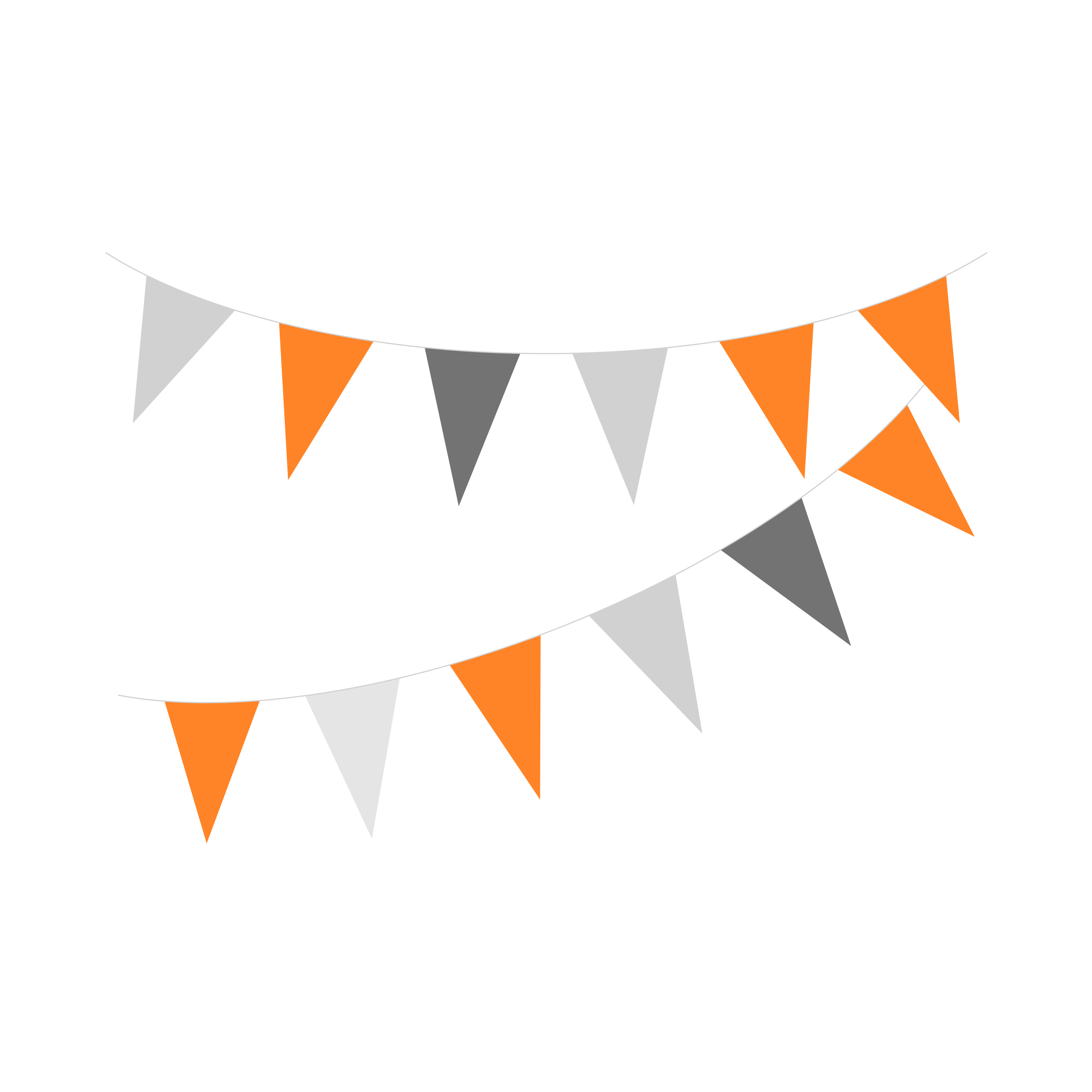 Thank you for allowing us serve you!